ด้านที่ 9 ด้านการรักษาความมั่นคงปลอดภัยไซเบอร์
กรมสนับสนุนบริการสุขภาพ กระทรวงสาธารณสุข
พ.ศ. 2564
[Speaker Notes: การบริหารจัดการระบบความมั่นคงปลอดภัยสารสนเทศ
โดย ผู้อำนวยการกลุ่มเทคโนโลยีสารสนเทศ สำนักบริหาร 
กรมสนับสนุนบริการสุขภาพ กระทรวงสาธารณสุข
วันศุกร์ที่ 15 มีนาคม พ.ศ.2562]
แนวทางประเมินมาตรฐานระบบบริการสุขภาพ ด้านที่ 9 ด้านการรักษาความมั่นคงปลอดภัยไซเบอร์
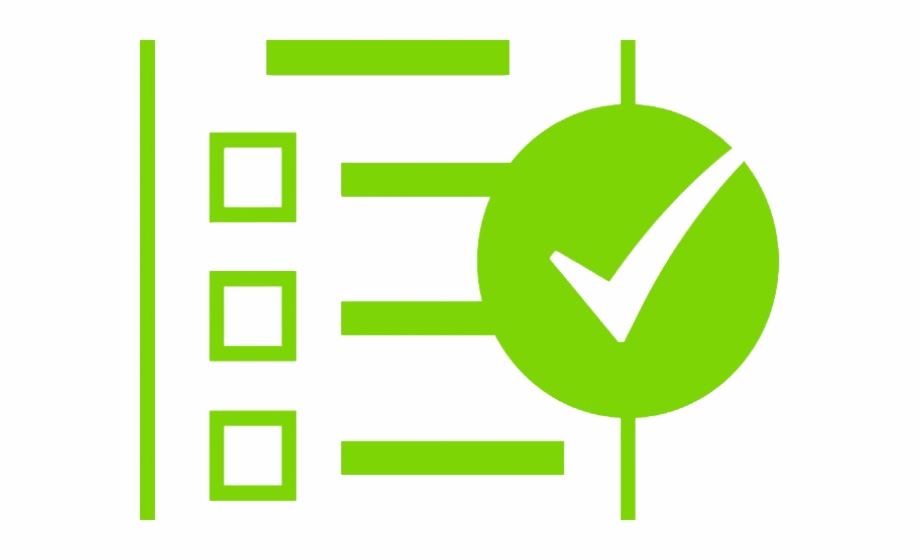 1. โครงสร้างและบทบาท ระบบเทคโนโลยีสารสนเทศ   (5 ข้อ)
2. การจัดการความเสี่ยงในระบบเทคโนโลยีสารสนเทศ  (5 ข้อ)
3. การจัดการความมั่นคงปลอดภัยในระบบเทคโนโลยีสารสนเทศ (6 ข้อ)
4. การจัดการศักยภาพของทรัพยากรในระบบเทคโนโลยีสารสนเทศ (5 ข้อ)
5. การจัดการห้อง Data Center (เฉพาะที่มีห้อง Data Center) (5 ข้อ)
1. โครงสร้างและบทบาท ระบบเทคโนโลยีสารสนเทศ
คำอธิบาย : โรงพยาบาลมีการจัดให้มีเป้าหมาย นโยบาย แผนงานและโครงสร้างหน่วยงานที่รับผิดชอบ
ด้านเทคโนโลยีสารสนเทศที่มีความชัดเจนรวมทั้งมีอัตรากำลังบุคลากรที่ทำงานด้านเทคโนโลยีสารสนเทศ
เพื่อให้แน่ใจได้ว่าระบบเทคโนโลยีสารสนเทศโรงพยาบาลจะสามารถตอบสนองการดูแลผู้ป่วย
ได้อย่างต่อเนื่องปลอดภัย
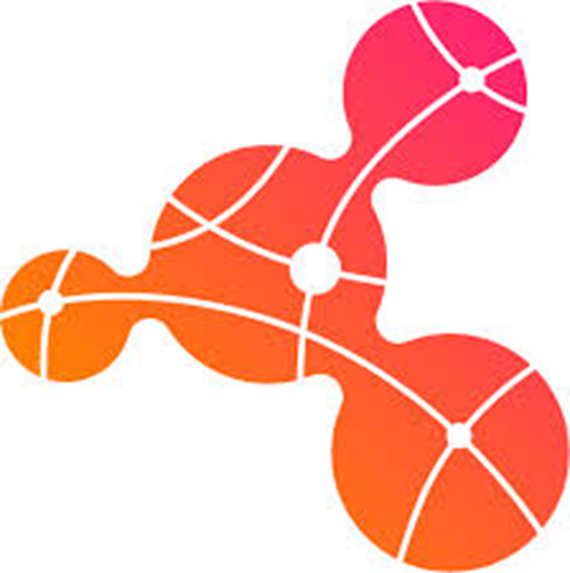 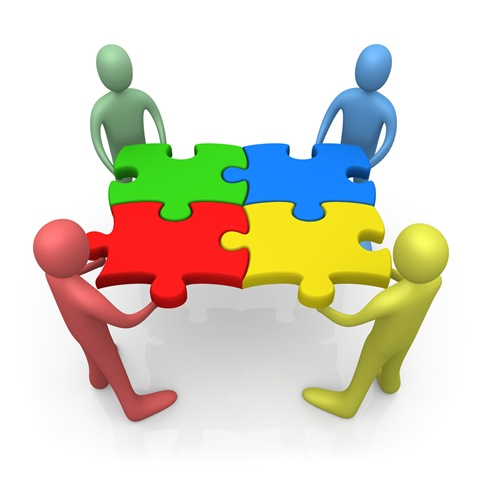 1.1 มีการจัดทีมดูแลระบบสารสนเทศของโรงพยาบาลประกอบด้วยผู้บริหารและฝ่ายเทคโนโลยีสารสนเทศ
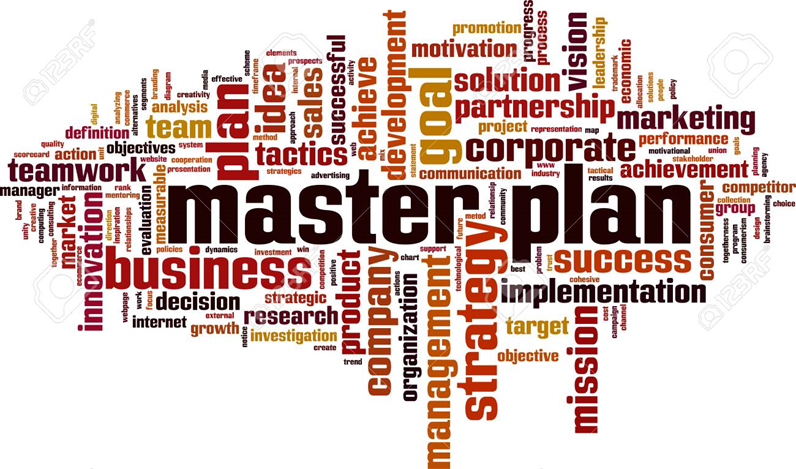 1.2 มีการจัดทำแผนแม่บทหรือแผนพัฒนาของโรงพยาบาลโดยมีการกำหนดเป้าหมายและแนวทางการพัฒนาและการใช้งานเทคโนโลยีสารสนเทศไว้อย่างชัดเจน
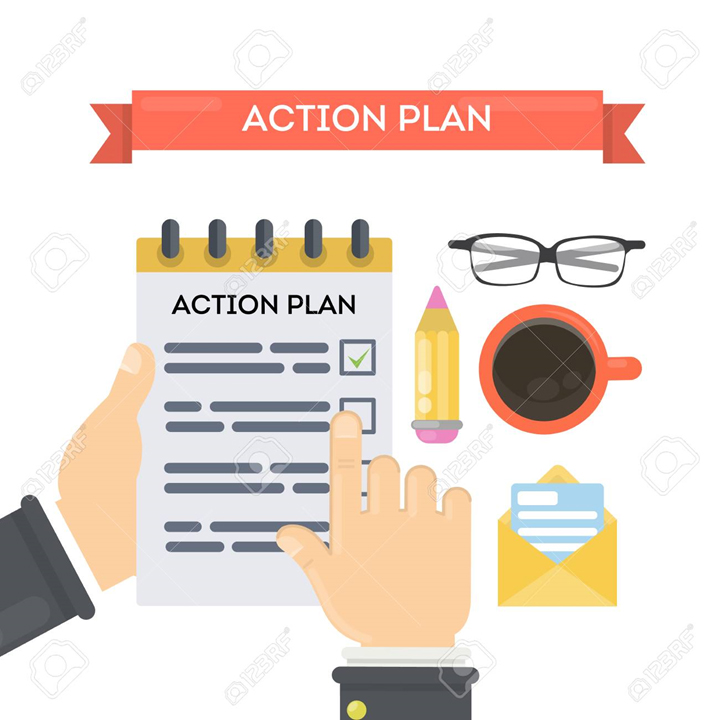 1.3 มีนโยบายและแผนการปฏิบัติด้านเทคโนโลยีสารสนเทศของโรงพยาบาล
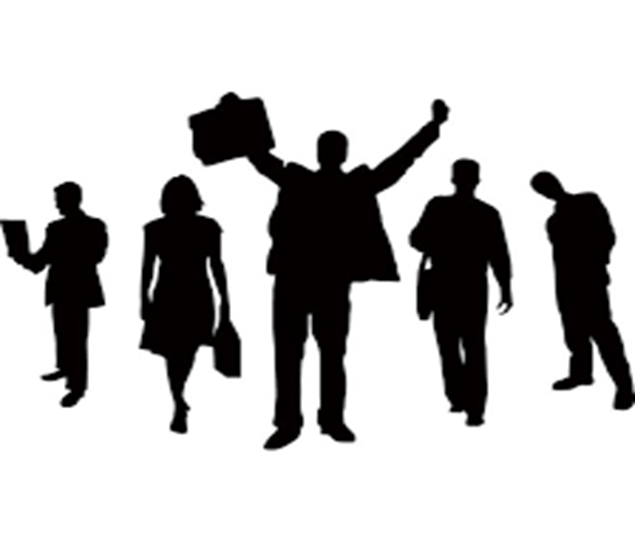 1.4 มีการจัดโครงสร้างและอัตรากำลังของหน่วยงานสารสนเทศของโรงพยาบาลที่เหมาะสม
1.5 มีการกำหนดมาตรฐานด้านเทคโนโลยีสารสนเทศต่าง ๆ ที่จำเป็นสอดคล้องกับมาตรฐานของประเทศหรือมาตรฐานสากล ได้แก่ มาตรฐานข้อมูล มาตรฐานรหัสข้อมูล มาตรฐานการปฏิบัติงาน มาตรฐานความปลอดภัยและความลับของผู้ป่วย มาตรฐานระบบเครือข่ายคอมพิวเตอร์ มาตรฐานทางกายภาพและสภาพแวดล้อม
1. โครงสร้างและบทบาท ระบบเทคโนโลยีสารสนเทศ
เอกสารที่ควรนำเสนอประกอบการประเมิน
	1. คำสั่งแต่งตั้งทีมดูแลระบบสารสนเทศของโรงพยาบาล
	2. แผนแม่บทหรือแผนพัฒนาของโรงพยาบาล
	3. นโยบายและแผนการปฏิบัติด้านเทคโนโลยีสารสนเทศของโรงพยาบาล
	4. โครงสร้างและอัตรากำลังของหน่วยงานสารสนเทศของโรงพยาบาล
	5. ระเบียบหรือมาตรฐานด้านเทคโนโลยีสารสนเทศต่าง ๆ 
	    ที่จำเป็นสอดคล้องกับมาตรฐานของประเทศหรือมาตรฐานสากล ได้แก่
	    มาตรฐานข้อมูล มาตรฐานรหัสข้อมูล มาตรฐานการปฏิบัติงาน 
	    มาตรฐานความปลอดภัยและความลับของผู้ป่วย มาตรฐานระบบเครือข่ายคอมพิวเตอร์ 
	    มาตรฐานทางกายภาพและสภาพแวดล้อม
2. การจัดการความเสี่ยงในระบบเทคโนโลยีสารสนเทศ
คำอธิบาย : ระบบการจัดการความเสี่ยงที่เริ่มจากการประเมินความเสี่ยงทุกด้าน
ที่จะเกิดขึ้นต่อระบบเทคโนโลยีสารสนเทศโรงพยาบาล ให้คะแนนความเสี่ยง
และจัดลำดับความสำคัญ จัดทำแผนการจัดการความเสี่ยงเป็นลายลักษณ์อักษร 
มีเลขหน้ากำกับ ประกอบด้วยผลการประเมินความเสี่ยง 
ยุทธศาสตร์การจัดการความเสี่ยงและแผนปฏิบัติการที่กำหนดระยะเวลา
ที่จะดำเนินการตามแผนในช่วง 1 ปี เมื่อจบการดำเนินการตามแผนต้องมีการประเมินผล
การดำเนินงานและนำผลการประเมินมาปรับปรุงเป็นแผนในรอบปีต่อไป 
รวมทั้งการจัดการความเสี่ยงที่จะเกิดขึ้นกับผู้ป่วย จากการใช้เทคโนโลยีสารสนเทศด้วย
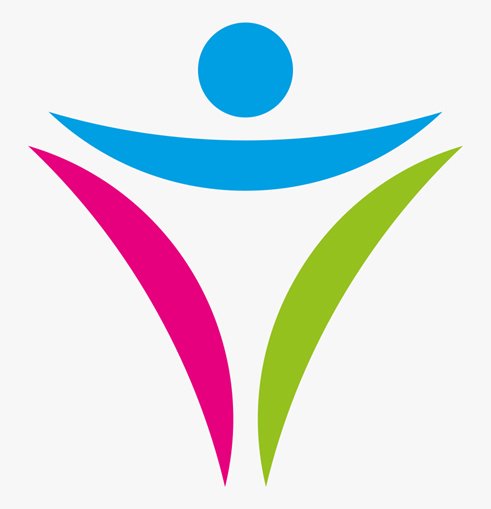 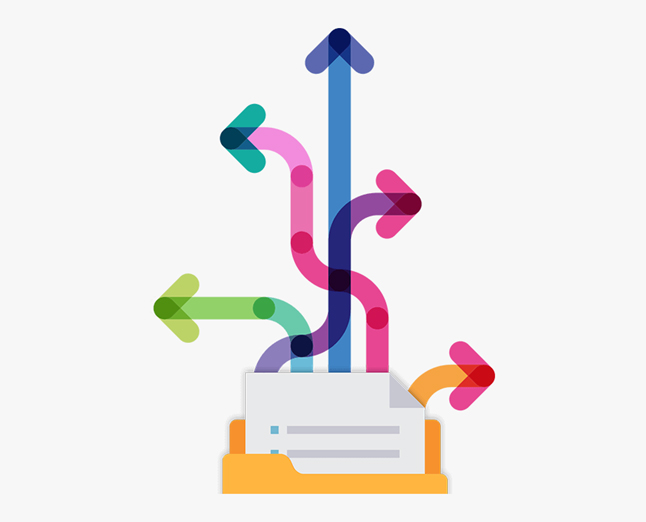 2.1 มีกระบวนการประเมินและให้คะแนนความเสี่ยงของระบบสารสนเทศอย่างเป็นระบบ โดยการมีส่วนร่วมของทุกฝ่าย
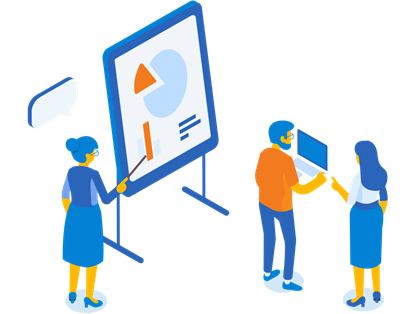 2.2 มีแผนจัดการความเสี่ยงเป็นลายลักษณ์อักษร โดยกำหนดกลยุทธ์โครงการ ระยะเวลาดำเนินการ ผู้รับผิดชอบ อย่างชัดเจน
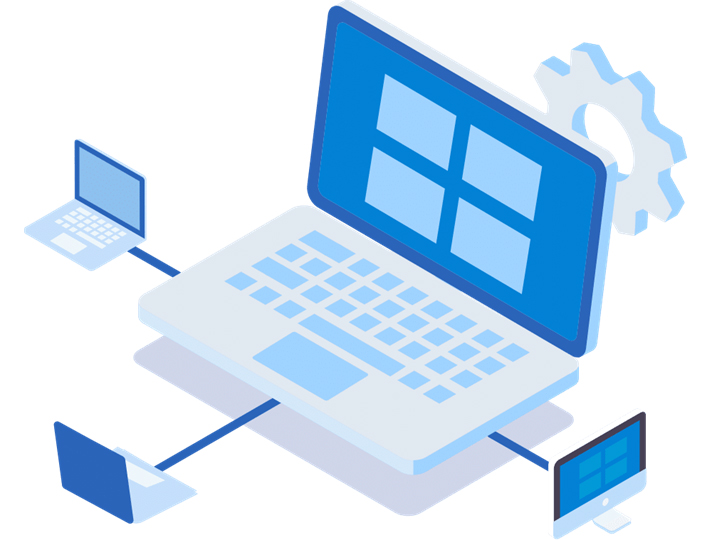 2.3 มีการดำเนินการตามแผนจัดการความเสี่ยง
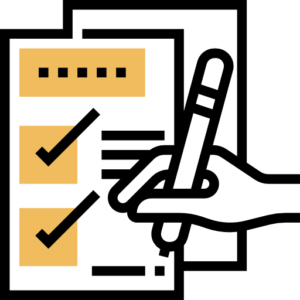 2.4 มีการติดตาม ประเมินผลการดำเนินการจัดการความเสี่ยง และวิเคราะห์ผลการประเมิน จัดทำเป็นรายงาน
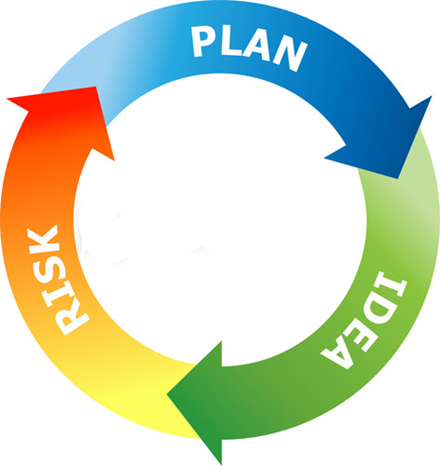 2.5 มีการนำผลการประเมินการดำเนินการจัดการความเสี่ยงมาปรับแผนการจัดการความเสี่ยงให้ดีขึ้น
2. การจัดการความเสี่ยงในระบบเทคโนโลยีสารสนเทศ
เอกสารที่ควรนำเสนอประกอบการประเมิน
	1. วิธีการและผลการประเมินความเสี่ยงในระบบเทคโนโลยีสารสนเทศ
	2. แผนยุทธศาสตร์การจัดการความเสี่ยง จัดลำดับความสำคัญตามผลการประเมินความเสี่ยง
	3. แผนปฏิบัติการจัดการความเสี่ยงปีปัจจุบัน
	4. รายงานผลการประเมินการจัดการความเสี่ยงในรอบปีที่ผ่านมา
3. การจัดการความมั่นคงปลอดภัยในระบบเทคโนโลยีสารสนเทศ
คำอธิบาย : ระบบการจัดการความมั่นคงปลอดภัยที่เริ่มจากการกำหนดนโยบาย
ด้านความมั่นคงปลอดภัยในระบบเทคโนโลยีสารสนเทศของโรงพยาบาล 
การจัดทำระเบียบปฏิบัติด้านความมั่นคงปลอดภัยที่ผู้ใช้ระบบทุกคน
ต้องปฏิบัติตาม การสร้างความตระหนัก การประชาสัมพันธ์นโยบายและ
จัดอบรมให้ความรู้ระเบียบปฏิบัติให้บุคลากรทุกคนได้รับทราบ 
การตรวจสอบว่าบุคลากรได้รับทราบ เข้าใจ ยอมรับ 
และปฏิบัติตามระเบียบปฏิบัติด้านความมั่นคงปลอดภัยอย่างเคร่งครัด 
รวมถึงการจัดการ Data Center ของโรงพยาบาลให้มั่นคงปลอดภัย
 ได้มาตรฐานทางกายภาพตามแนวทางการปฏิบัติที่ดี
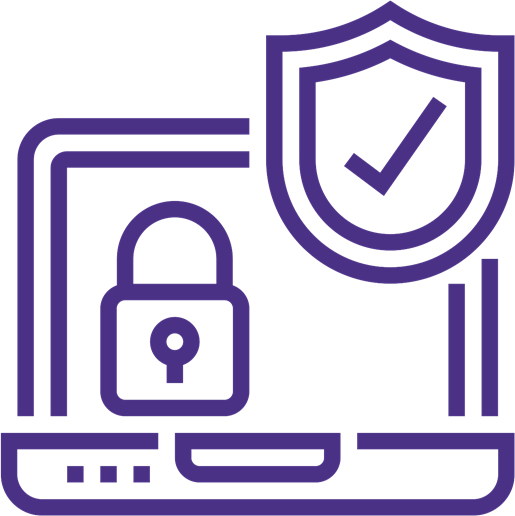 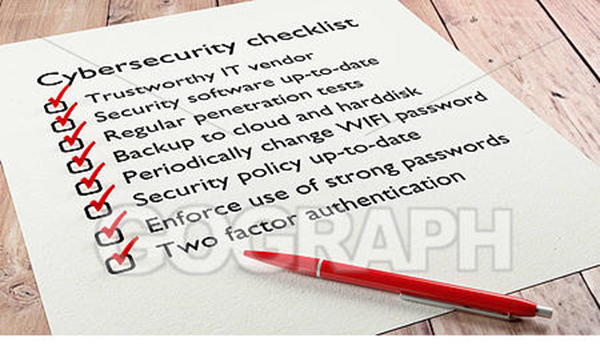 3.1 มีการจัดทำนโยบายและระเบียบปฏิบัติด้านความมั่นคงปลอดภัยในระบบ IT
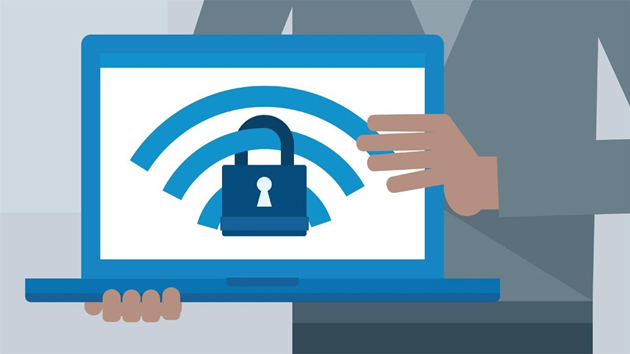 3.2 มีนโยบายและระเบียบปฏิบัติที่อนุญาตให้เฉพาะผู้ที่รับผิดชอบดูแลรักษาผู้ป่วยในช่วงเวลาปัจจุบันเท่านั้นที่จะเข้าถึงข้อมูลผู้ป่วยรายนั้นได้
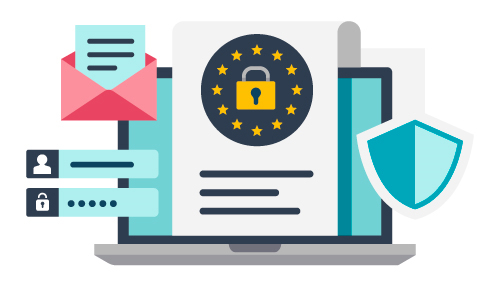 3.3 มีนโยบายและระเบียบปฏิบัติที่ป้องกันความลับผู้ป่วย
มิให้รั่วไหลทุกช่องทาง รวมทั้งช่องทาง Social Media ทุกด้าน
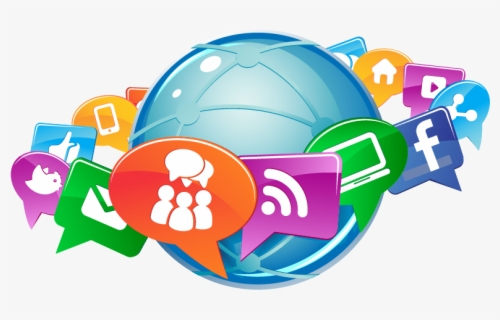 3.4 มีการประชาสัมพันธ์นโยบายและระเบียบปฏิบัติให้บุคลากรทุกคนได้รับทราบ
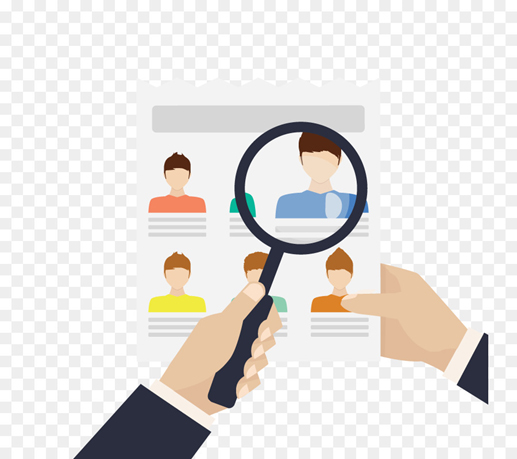 3.5 มีการตรวจสอบว่าบุคลากรได้รับทราบ เข้าใจ ยอมรับ และปฏิบัติตามระเบียบปฏิบัติด้านความมั่นคงปลอดภัยอย่างเคร่งครัด
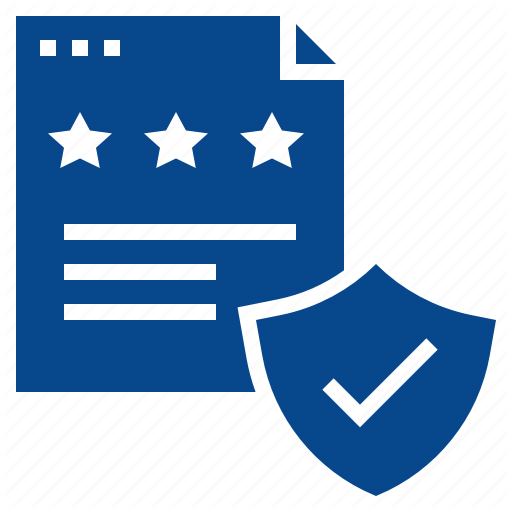 3.6 มีการประเมินผลการปฏิบัติตามระเบียบปฏิบัติและนำผลการประเมินมาปรับกระบวนการบังคับใช้ระเบียบปฏิบัติต่อไป
3. การจัดการความมั่นคงปลอดภัยในระบบเทคโนโลยีสารสนเทศ
เอกสารที่ควรนำเสนอประกอบการประเมิน
	1. นโยบายด้านความมั่นคงปลอดภัยของระบบเทคโนโลยีสารสนเทศโรงพยาบาล
	2. ระเบียบปฏิบัติด้านความมั่นคงปลอดภัยที่ผู้ใช้ระบบทุกคนต้องปฏิบัติตาม
	3. ผลการประเมินการปฏิบัติตามระเบียบปฏิบัติ
	4. แนวทางปฏิบัติในการสำรองข้อมูลทุก ๆ ฐานข้อมูล
4. การจัดการศักยภาพของทรัพยากรในระบบเทคโนโลยีสารสนเทศ
คำอธิบาย : การวิเคราะห์สถานการณ์ปัจจุบันของทรัพยากรด้าน Hardware, software, network และบุคลากรด้าน IT 
การทำการวิเคราะห์ช่องว่าง (Gap analysis) การจัดทำแผนเพิ่มศักยภาพของทรัพยากร IT การกำหนดสมรรถนะ 
การประเมินสมรรถนะ และการดำเนินการพัฒนาสมรรถนะของบุคลากรในฝ่าย IT เพื่อให้มั่นใจว่าศักยภาพ
ของระบบเทคโนโลยีสารสนเทศมีเพียงพอต่อการดำเนินงานตามแผนด้านเทคโนโลยีสารสนเทศ
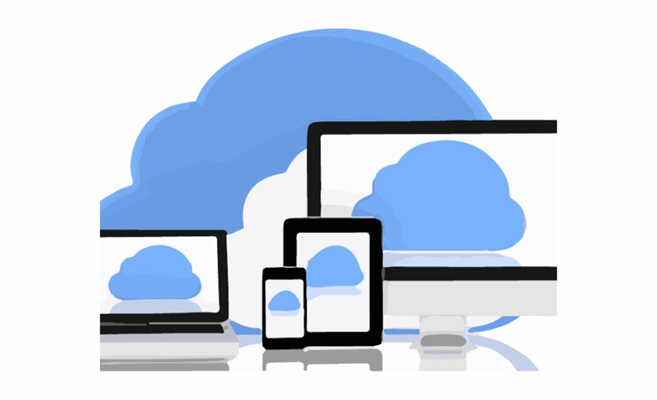 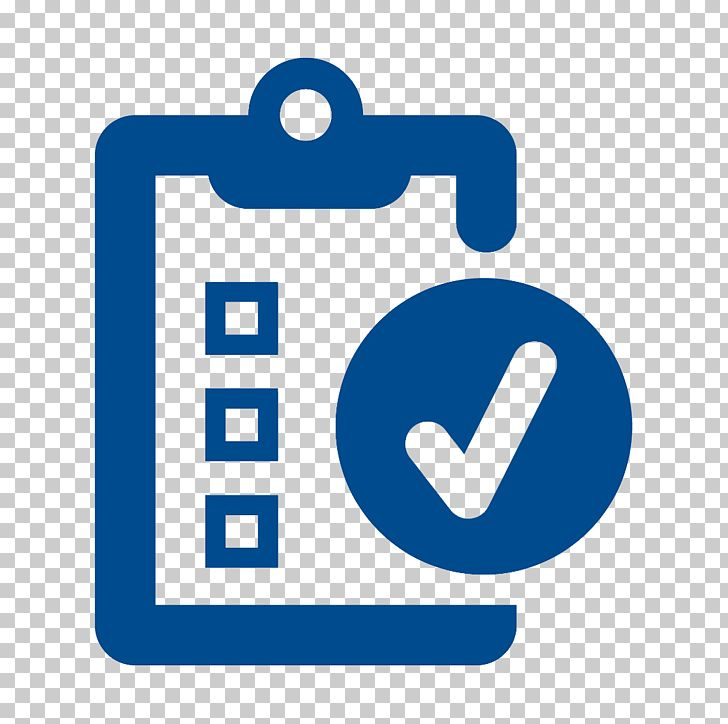 4.1 มีการวิเคราะห์สถานการณ์ปัจจุบันและ Gap Analysis 
ของทรัพยากรด้าน Hardware, Software, Network, บุคลากร
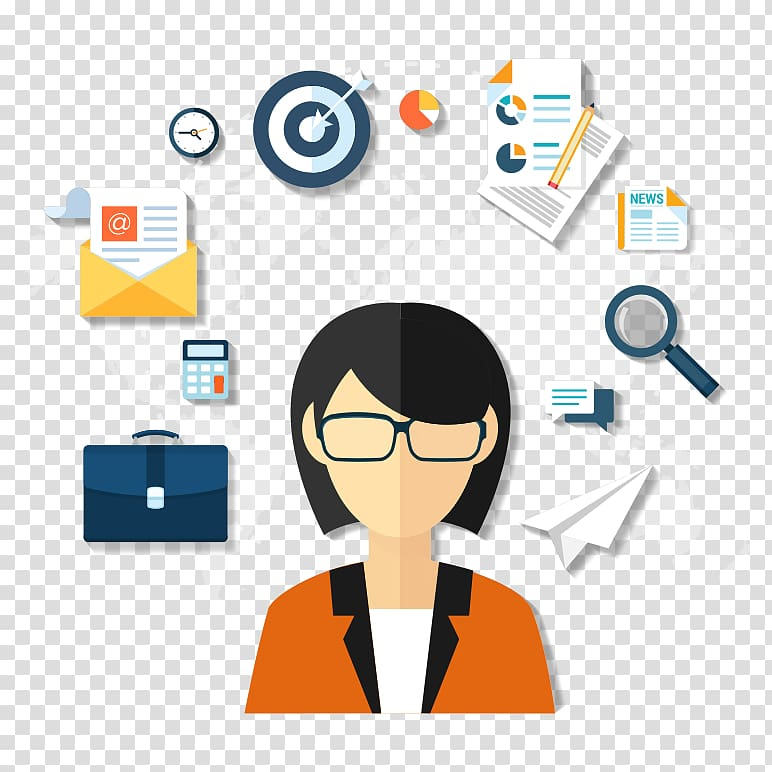 4.2 มีการจัดทำแผนเพิ่มหรือจัดการศักยภาพของทรัพยากร ด้าน Hardware, Software, Network
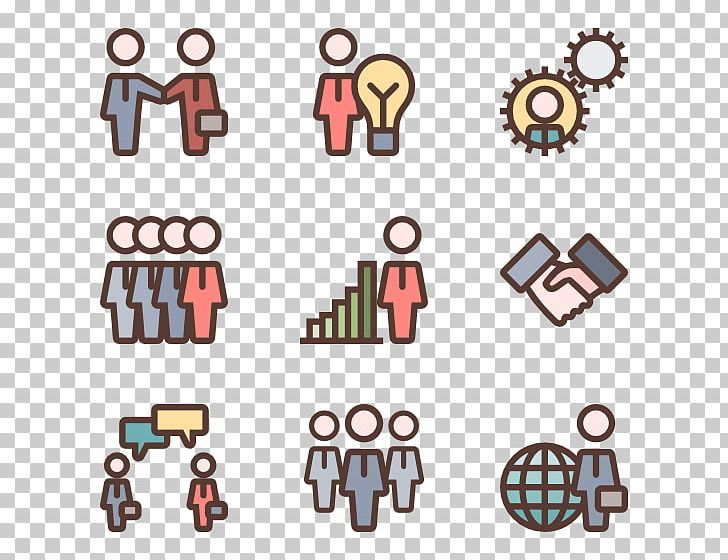 4.3 มีการกำหนดสมรรถนะตามบทบาทหน้าที่ที่จำเป็น 
(Functional Competency) ของบุคลากรด้าน IT ทุกคน ประเมินสมรรถนะตามบทบาทหน้าที่ และจัดทำแผนเพิ่มสมรรถนะรายบุคคล
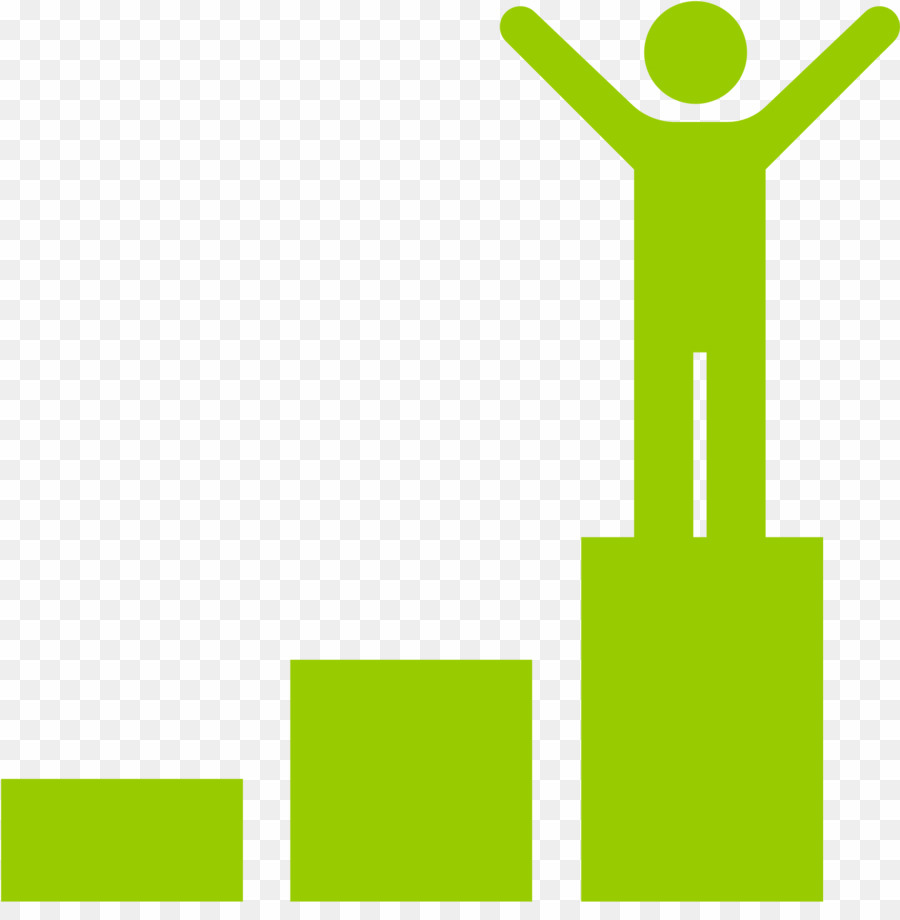 4.4 มีการดำเนินการตามแผนเพิ่มสมรรถนะและศักยภาพ (Hardware, software, network) และ มีการประเมิน วิเคราะห์ผลการดำเนินตามแผน
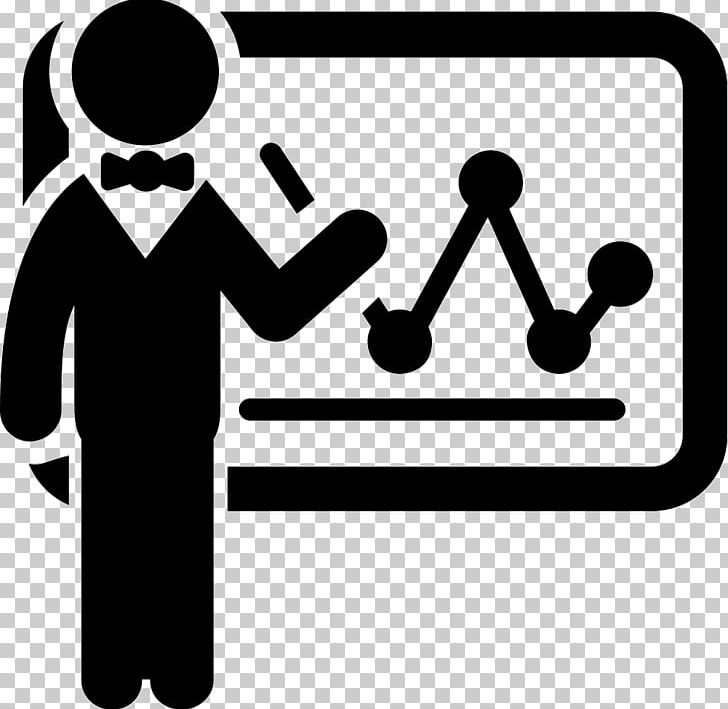 4.5 มีการนำผลการวิเคราะห์มาปรับปรุงแผนเพิ่มศักยภาพให้ดีขึ้น
เอกสารที่ควรนำเสนอประกอบการประเมิน
	1. ทะเบียนทรัพยากรในระบบ IT 
	2. การกำหนดสมรรถนะและการประเมินสมรรถนะบุคลากรในฝ่าย IT
	3. แผนการพัฒนาสมรรถนะรายบุคคล
	4. แผนการเพิ่มศักยภาพระบบ IT
5. การจัดการห้อง Data Center
คำอธิบาย : Data Center ของโรงพยาบาลได้แก่ที่ตั้งของ
 SERVER และอุปกรณ์ที่เกี่ยวข้อง เช่นระบบสำรองข้อมูล 
อุปกรณ์สำรอง Redundant system 
ระบบรักษาความปลอดภัย เป็นต้น 
จะต้องมีการจัดการอย่างเหมาะสม 
โดยระบบสามารถทำงานได้อย่างปลอดภัย 
และมีประสิทธิภาพ
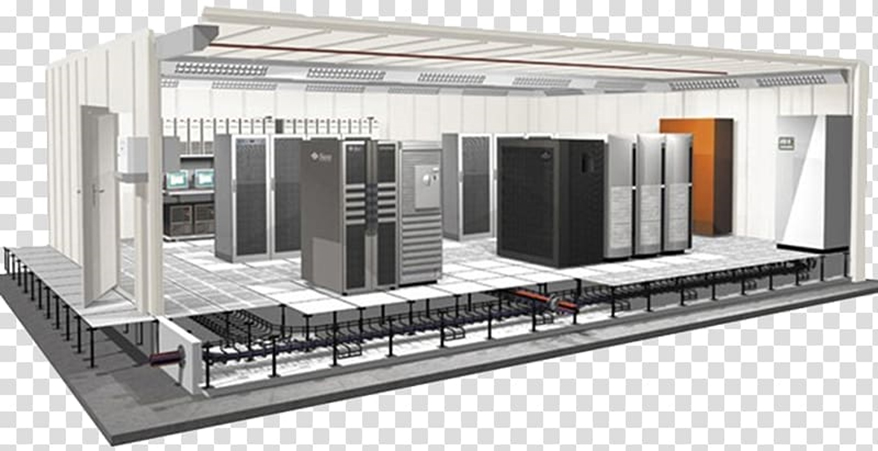 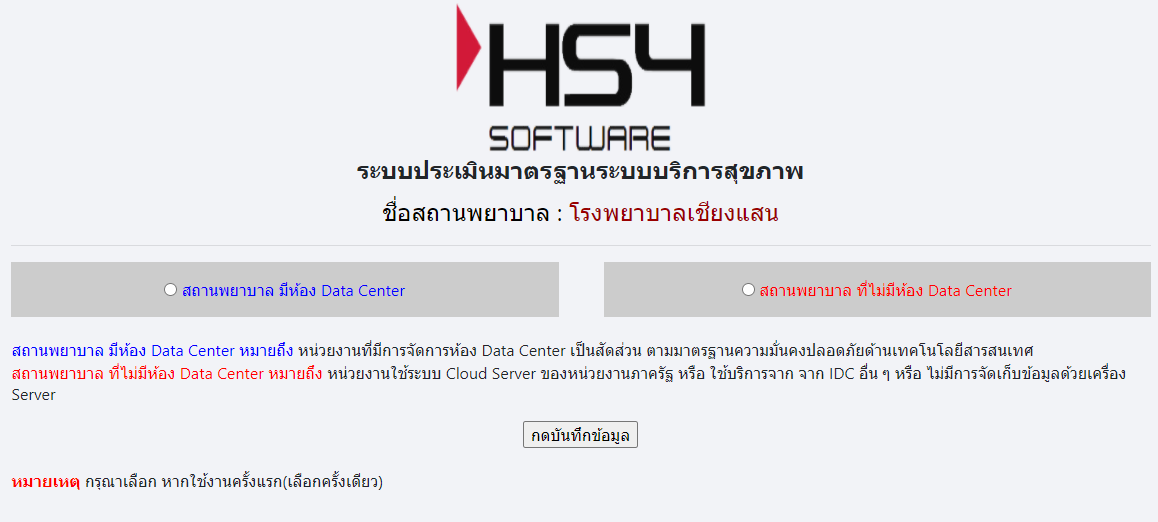 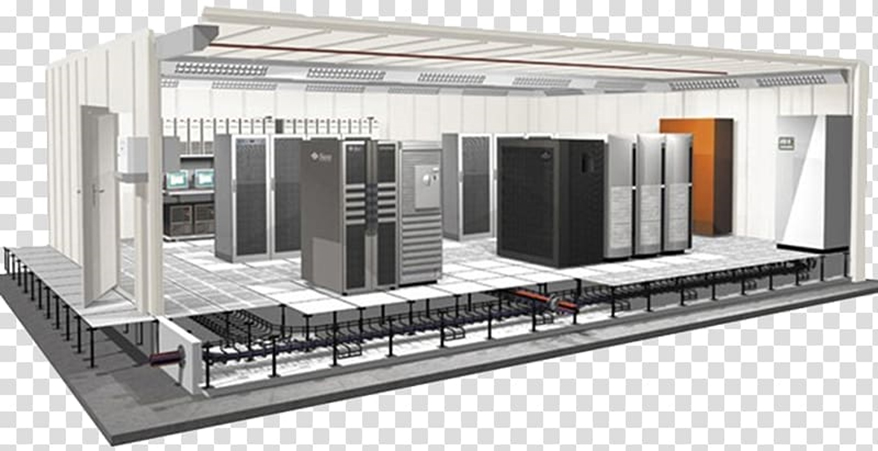 5.1 มีการจัดการ Data Center ของโรงพยาบาลให้มีความมั่นคงปลอดภัย
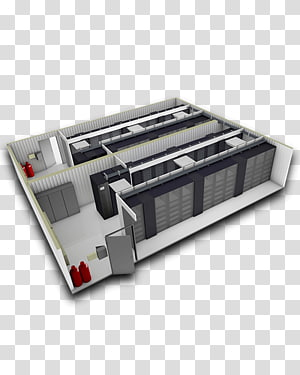 5.2 ห้อง สถานที่ และสิ่งแวดล้อมต้องจัดให้มีความปลอดภัยจากบุคคลภายนอก
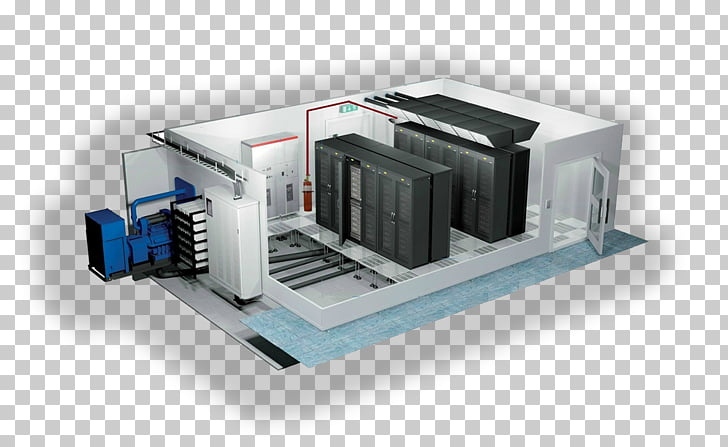 5.3 มีระบบป้องกันอัคคีภัย ได้แก่ ระบบตรวจจับควัน ระบบเตือนภัย เครื่องดับเพลิงและระบบดับเพลิงอัตโนมัติ
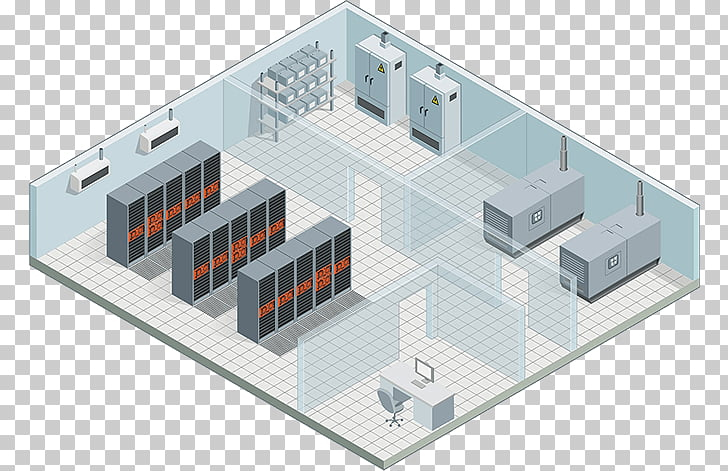 5.4 มีระบบป้องกันความเสียหายของข้อมูลและระบบ ซึ่งรวมถึง ระบบไฟฟ้าสำรอง (UPS) ระบบ RAID, Redundant Power supply, Redundant Server
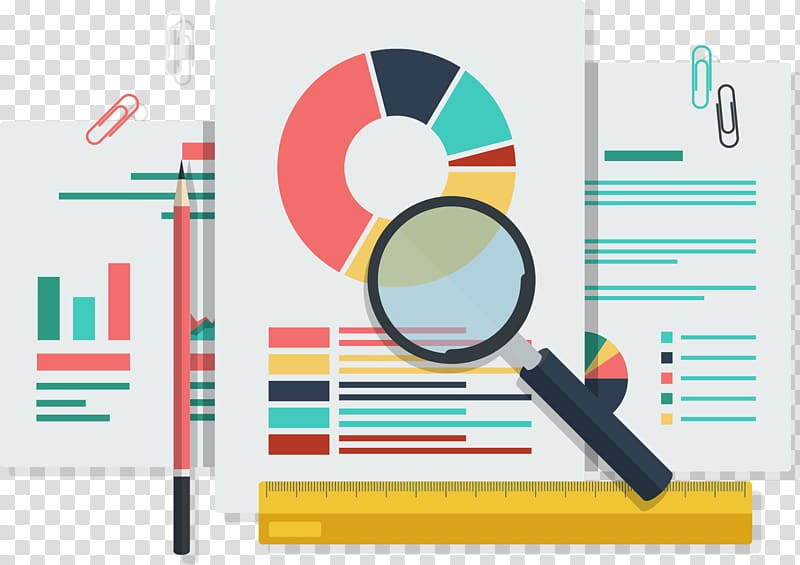 5.5 มีการวิเคราะห์ความเหมาะสม มาตรฐาน ความเสี่ยงและความคุ้มค่าในการเลือกใช้อุปกรณ์คอมพิวเตอร์ อุปกรณ์เครือข่าย ห้อง Data Center
เอกสารที่ควรนำเสนอประกอบการประเมิน
      ข้อมูลขนาดห้องและสถานที่ตั้ง ห้อง Data Center (Server Room) รูปภาพภายในด้านหน้าและหลังตู้เก็บเครื่องแม่ข่าย แสดงการจัดระเบียบสายสัญญาณ สายไฟฟ้า สายอื่น ๆ ทั้งหมด อุปกรณ์ที่สำคัญ เช่น ระบบตรวจจับควัน ระบบวัดอุณหภูมิและความชื้น ระบบดับเพลิง ระบบควบคุมการเข้าออกและระเบียบการควบคุม
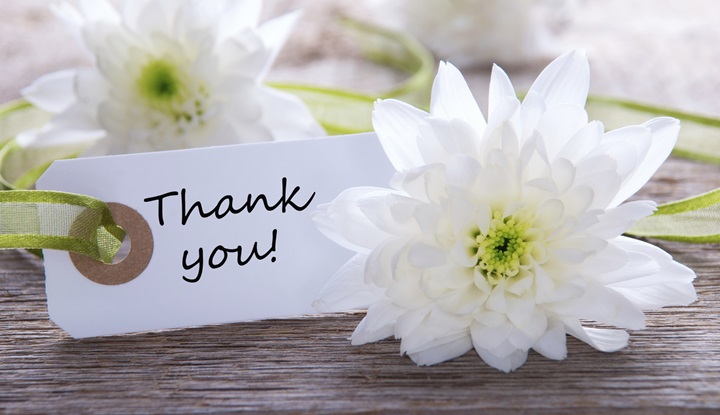 [Speaker Notes: Thank You]
https://ict.moph.go.th/upload_file/files/3927aa014c6853e7d6fdc02e224e0a60.pdf
นโยบายและแผนด้านความมั่นคง
http://ict.hss.moph.go.th/fileupload_doc/2020-09-22-1-20-3292017.pdf

ความเสี่ยง
http://ict.hss.moph.go.th/fileupload_doc/2020-09-22-1-20-3292019.pdf